Training Tips & Lessons LearnedAugust 3, 2021
Quick Announcements I
Upcoming Deadlines  
Bi-Weekly Transaction deadline (Aug. 5) 3pm (templates, leaves, etc. )
BW PayPath deadline Aug. 10 5pm, black-out  until Aug. 13 6am
Monthly Transaction (Aug. 20) at 3pm deadline for templates, leaves, etc.
Mo PayPath deadline Aug. 23 5pm black-out until Aug. 30 6am
2
Quick Announcement II
**TRS work around for BW employees will continue through August as TRS updates have not been completed. 
Please continue to keep DTAs updated on any new employees electing PFCB 

Two new PFCB Cognos
Reports:
PFCB Entitlement Report
PFCB Usage Report
 
Reminder:  Holidays during 
PFCB will be recorded as PFCB
not holiday and paid at 70%
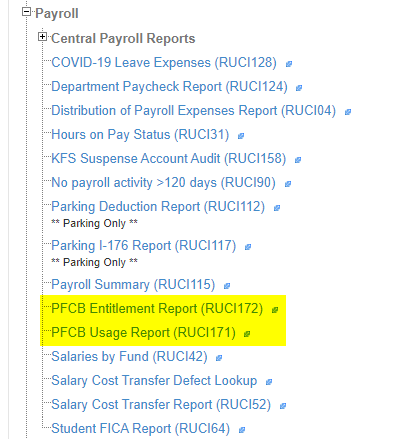 3
Quick Announcements III
CWR for Fellowship Students 
It is important to hire all Fellowship Grad Students into a CWR021.  
This will allow them to register for the Return to work training that is now required
 Also provides access to UC Buy, parking and other systems
4
Quick Announcements IV
Work Study Job Code 
UC no longer use Job codes specific to work study as of July 25th

Actions:  
Filled Positions: Update a Filled Position From Work Study to Non-Work Study using PayPath Actions on the Position Data tab.
All currently filled Work Study positions to be updated immediately
Vacant Positions: Use Position Control (Update Vacant Position) to change Job Code to a Non-Work Study code.
This needs to be completed before you hire or transfer a student into this position.
5
Quick Announcements V
Fall Hiring
Mass PayPath Transactions to Return Grad students from SWB.
Mass PayPath templates to be loaded to the Box location no later than Aug. 23 at 10am
We will not be using Mass Hires this fall due to instability in that transaction; Mass concurrent hire available if needed
All Transactions for Grad Students to ensure Fee Remission must be approved and finalized in UCPath by Sept. 13, includes Rehires, New Hires, returns from SWB.
To allow time for UCPath Center to process the hires.  Recommend all approved by Sept. 1.
6
Quick Announcements VI
Additional Pay Effective Dates
All Additional Pay entries in UCPath should have Effective Dates that reflect a FULL pay period.
Please consider appointment / job end dates, when applicable.
All HR / Pay transactions with “End Dates” cannot exceed expected job end date.

Retro Returns from Extended Leave
Does NOT trigger retro pay
If you submit a UCPath transaction to return an employee from an extended leave at any point AFTER the payroll deadline, you will need to submit a Payroll Request to get them paid.
7
Agenda
UCPath Support Resources
Methods to Search & Find Support
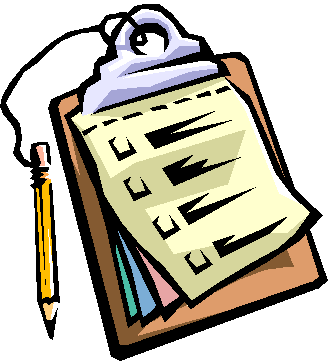 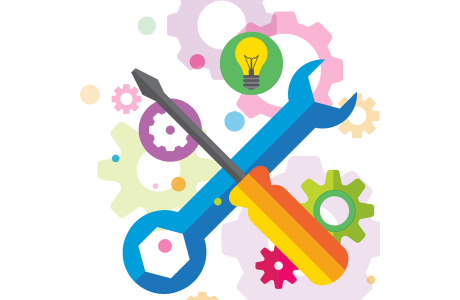 UCPath Support Resources
9
UCPath Support Resources
Here is a list various UCPath support resources available to UCI UCPath transactors.
10
How to Find Support Resources
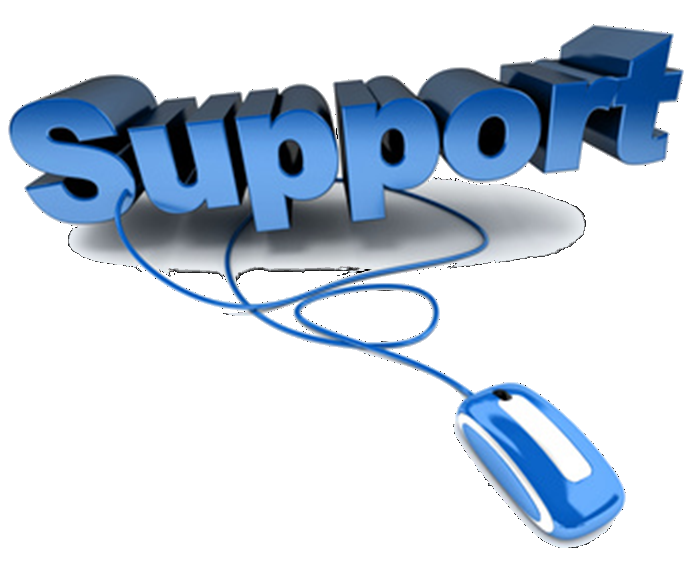 11
Searching the UCI UCPath Website
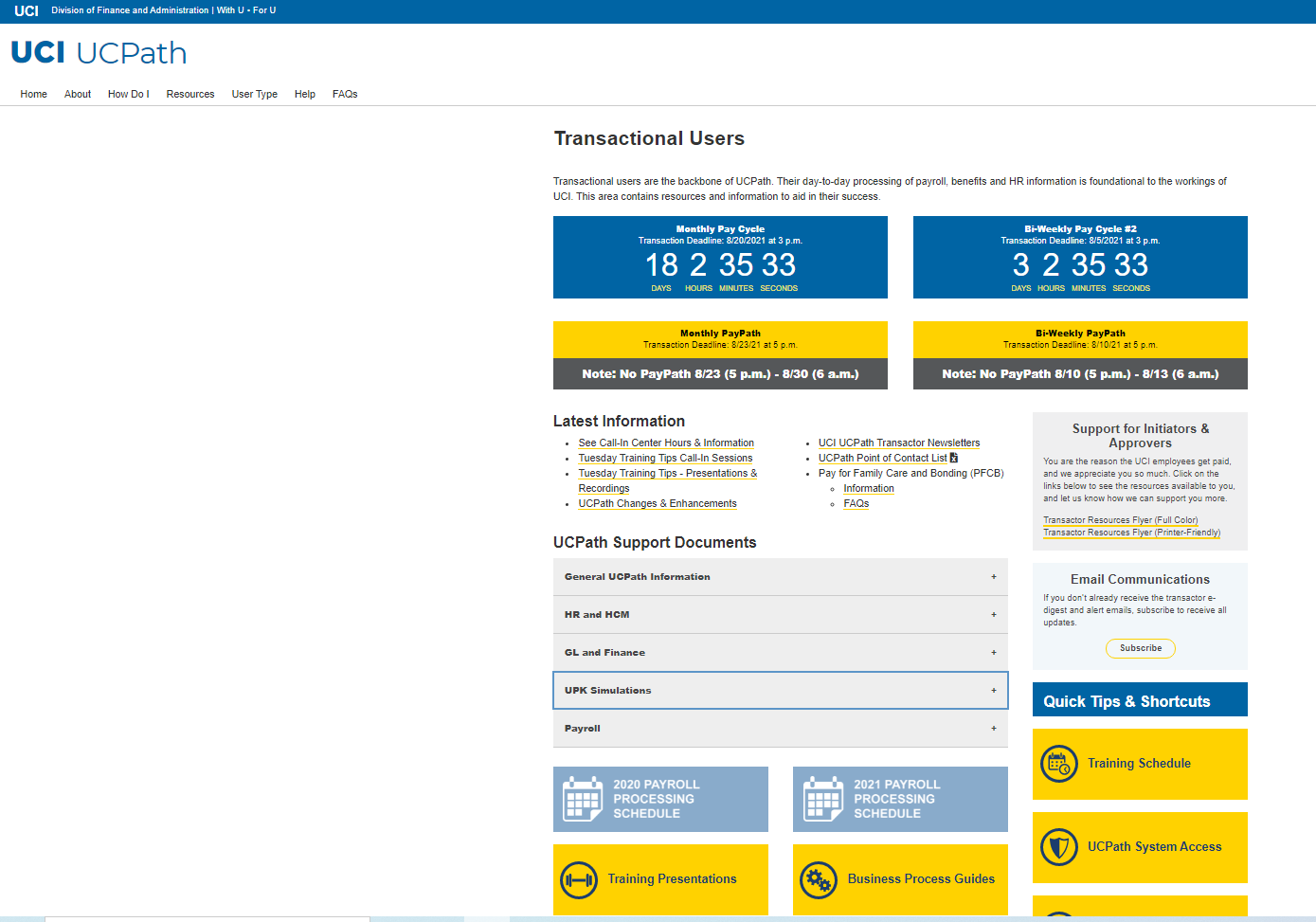 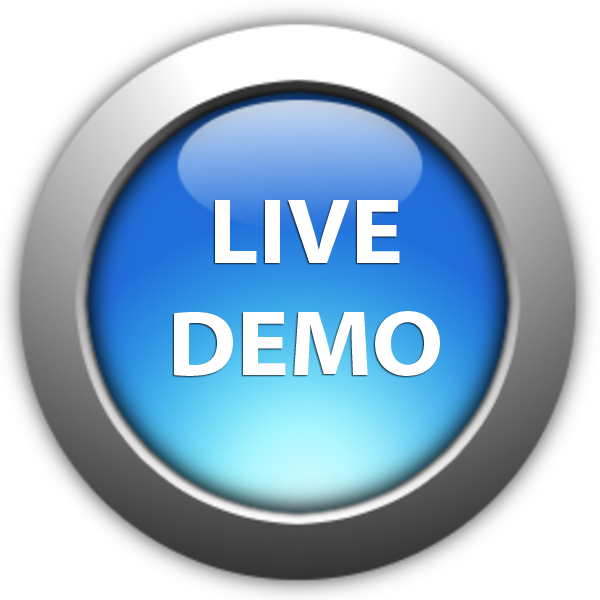 12
Searching the UPK Help Site
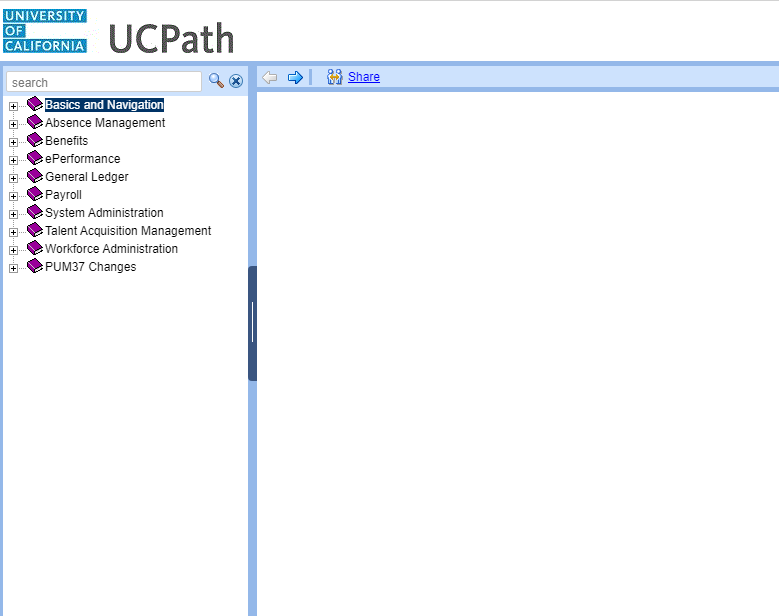 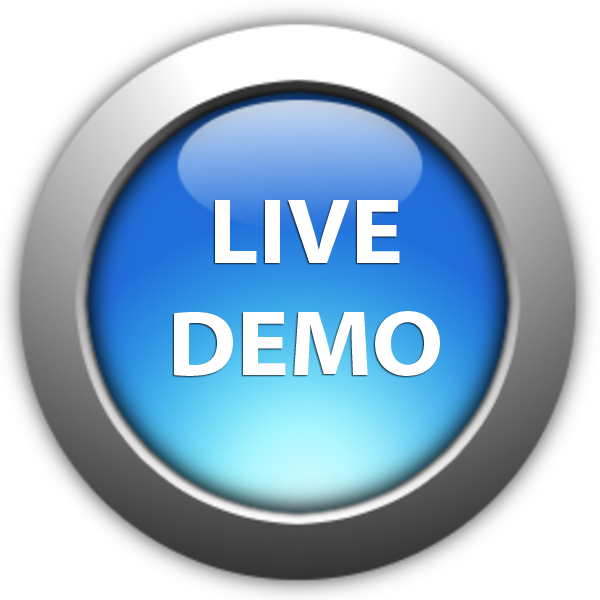 13
UPK Utilization
Did You Know? - The UCI UCPath Training Guide is a great tool for both new and novice UCPath users to review various security & training requirements, available UCPath support resources, and instructions on how to access the UCPath Training Environment.
Here is some additional information on Searching in the UPK tool:
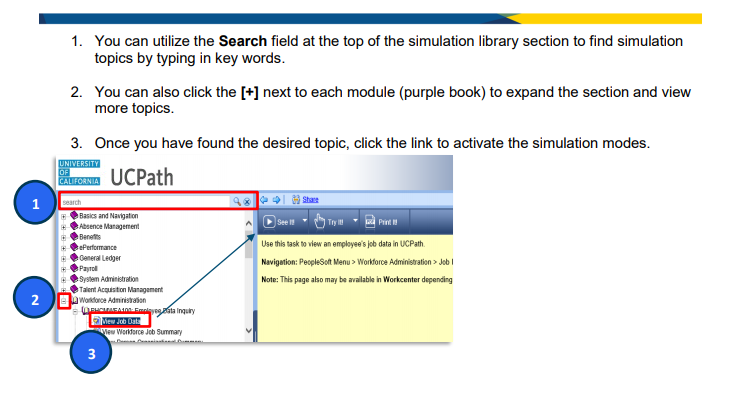 Different UPK Modes
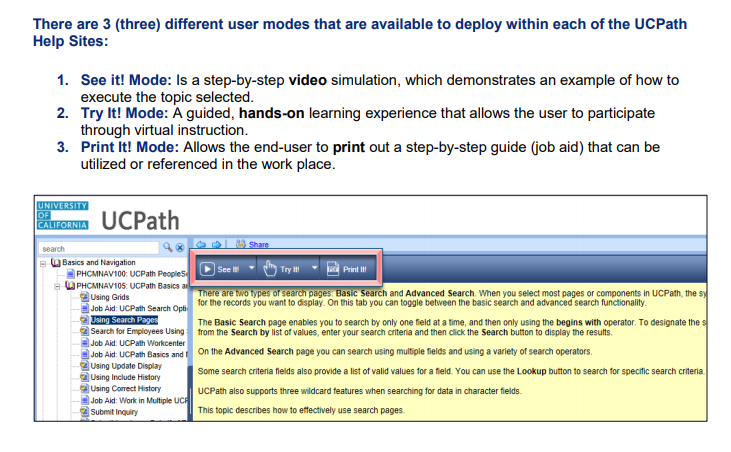 15
Did You Know?
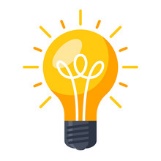 16
Did You Know?
17
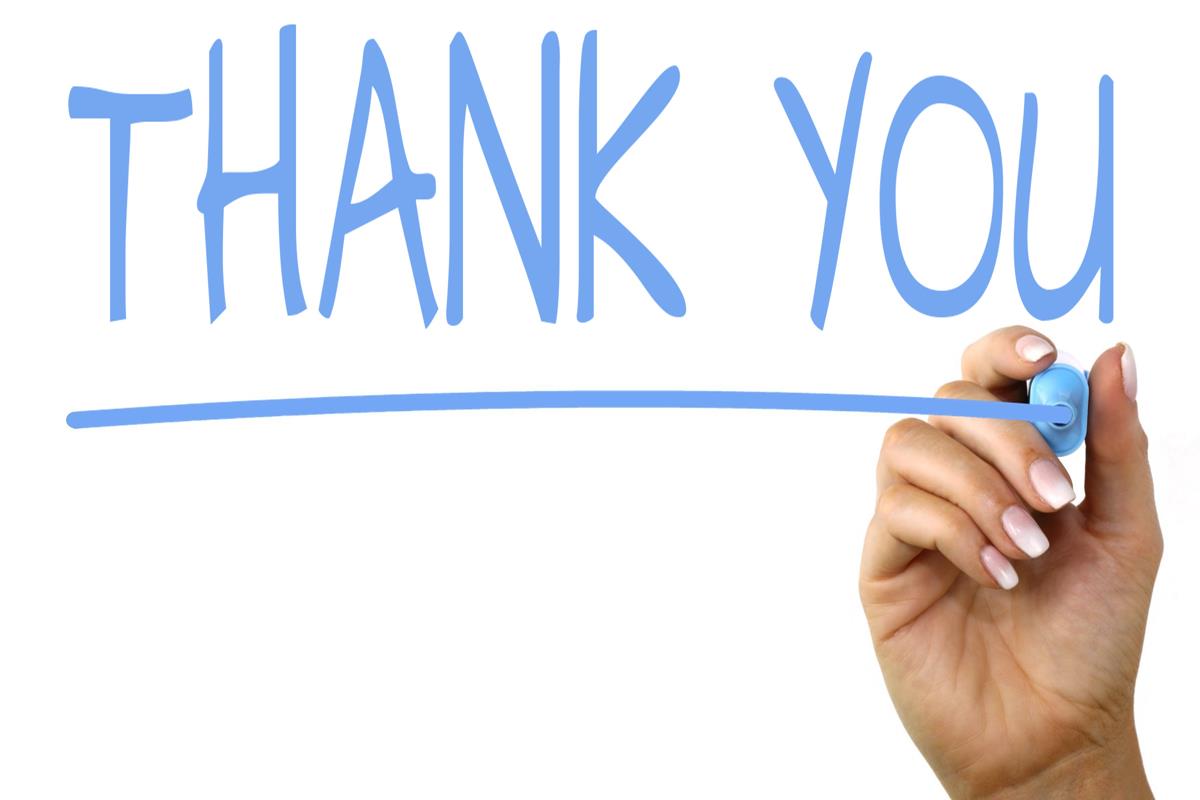 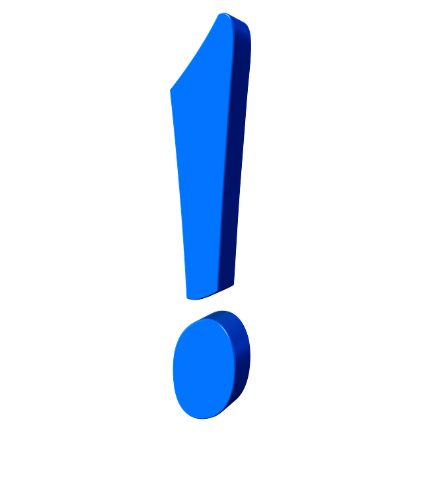